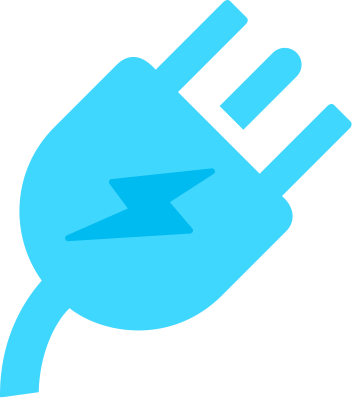 Connecticut – Electricity
AUGUST 2018 MARKET INFORMATION
XOOM ENERGY’S FIXED RATE PLANS ARE CURRENTLY LOWER THAN THE LOCAL UTILITY:
	Eversource Energy (formerly CL&P)
		Residential Fixed Rate Plans: SureLock 4
	United Illuminating
		Residential Fixed Rate Plans: SureLock 4
		Business Fixed Rate Plans: BizLock 4

Available to over 1.5 Million Connecticut Customers
Visit https://acn.xoomenergy.com/en/residential/connecticut for more information.
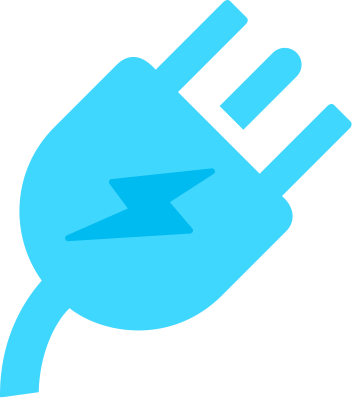 Maine – Electricity
AUGUST 2018 MARKET INFORMATION
XOOM ENERGY’S VARIABLE INTRO RATE PLANS ARE CURRENTLY LOWER THAN THE LOCAL UTILITY:
	Central Maine Power
		New Customers ONLY - First 2 Billing Cycles
 	Emera Maine (formerly Bangor Hydro)
		New Customers ONLY - First 2 Billing Cycles

Available to over 730,000 Maine Customers
Residential Variable Rate Plan: SimpleFlex
Business Variable Rate Plan: BizChoice
Visit https://acn.xoomenergy.com/en/residential/maine for more information.
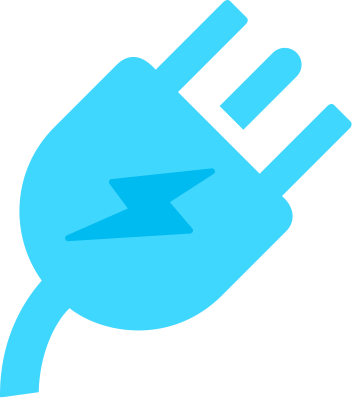 Massachusetts – Electricity
AUGUST 2018 MARKET INFORMATION
XOOM ENERGY’S VARIABLE INTRO RATE PLANS ARE CURRENTLY LOWER THAN THE LOCAL UTILITY:
	Eversource Energy (NSTAR - NE, SE, WMCO)
		New RESIDENTIAL Customers ONLY - First 2 Billing Cycles
	National Grid (Massachusetts Electric NE, SE, 							 WC and Nantucket)
		New RESIDENTIAL Customers ONLY - First 2 Billing Cycles

Available to over 2.5 Million Massachusetts Customers
Residential Variable Rate Plan: SimpleFlex
Visit https://acn.xoomenergy.com/en/residential/massachusetts for more information.
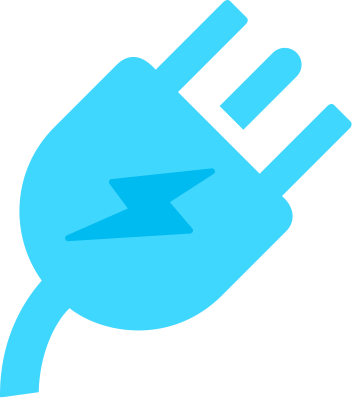 New Hampshire – Electricity
AUGUST 2018 MARKET INFORMATION
XOOM ENERGY’S VARIABLE INTRO RATE PLANS ARE CURRENTLY LOWER THAN THE LOCAL UTILITY:
	Eversource Energy (Public Service of NH)
		New Customers ONLY - First 2 Billing Cycles
 

Available to over 500,000 New Hampshire Customers
Residential Variable Rate Plan: SimpleFlex
Business Variable Rate Plan: BizChoice
Visit https://acn.xoomenergy.com/en/residential/new-hampshire for more information.
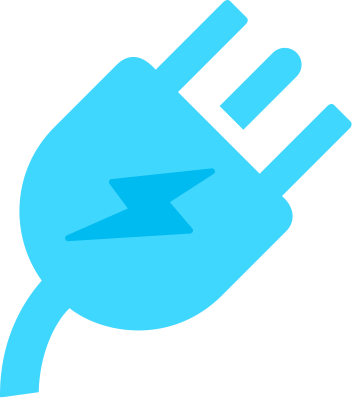 Rhode Island – Electricity
AUGUST 2018 MARKET INFORMATION
XOOM ENERGY’S VARIABLE INTRO RATE PLANS ARE CURRENTLY LOWER THAN THE LOCAL UTILITY:
	National Grid – Narragansett Electric
		New RESIDENTIAL Customers ONLY - First 2 Billing Cycles

 

Available to over 490,000 Rhode Island Customers
Residential Variable Rate Plan: SimpleFlex
Visit https://acn.xoomenergy.com/en/residential/rhode-island for more information.
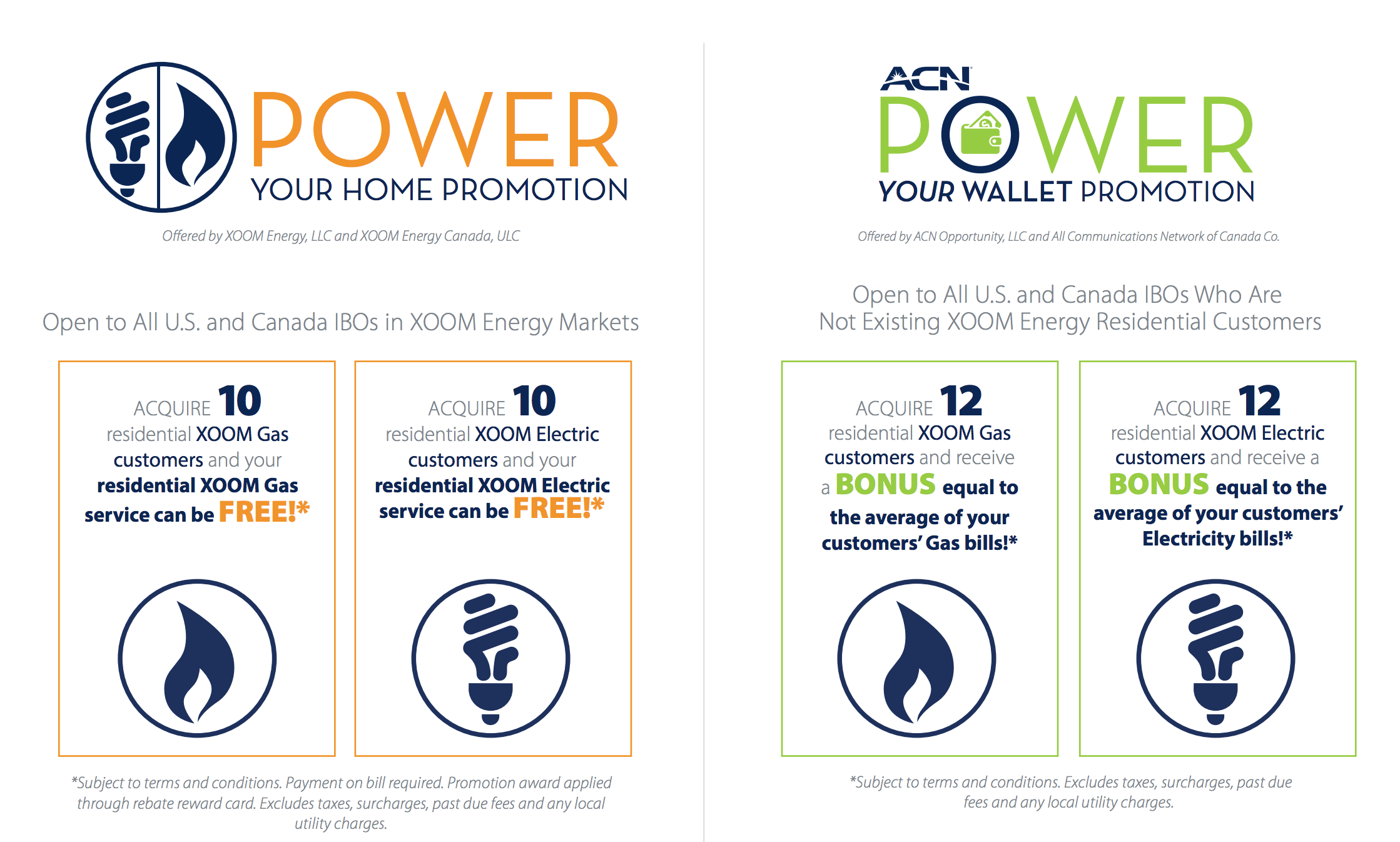 *See your IBO Back Office for details